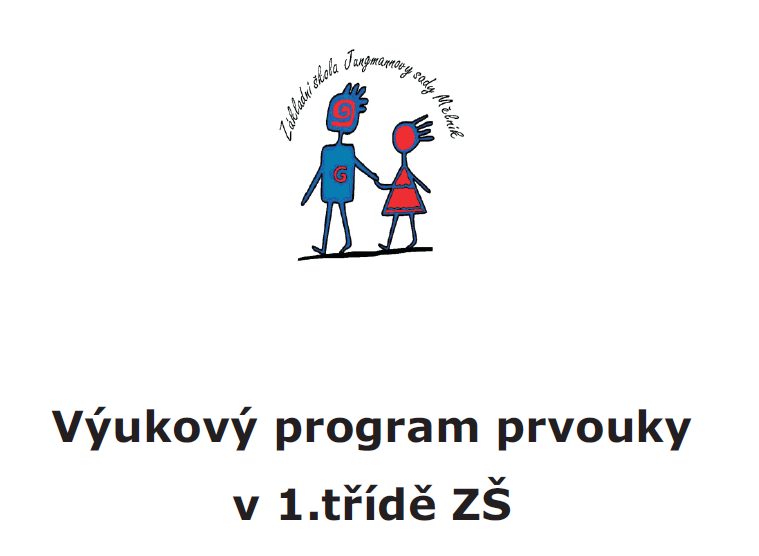 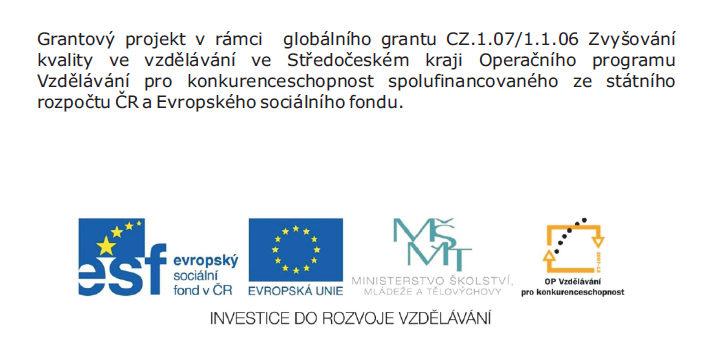 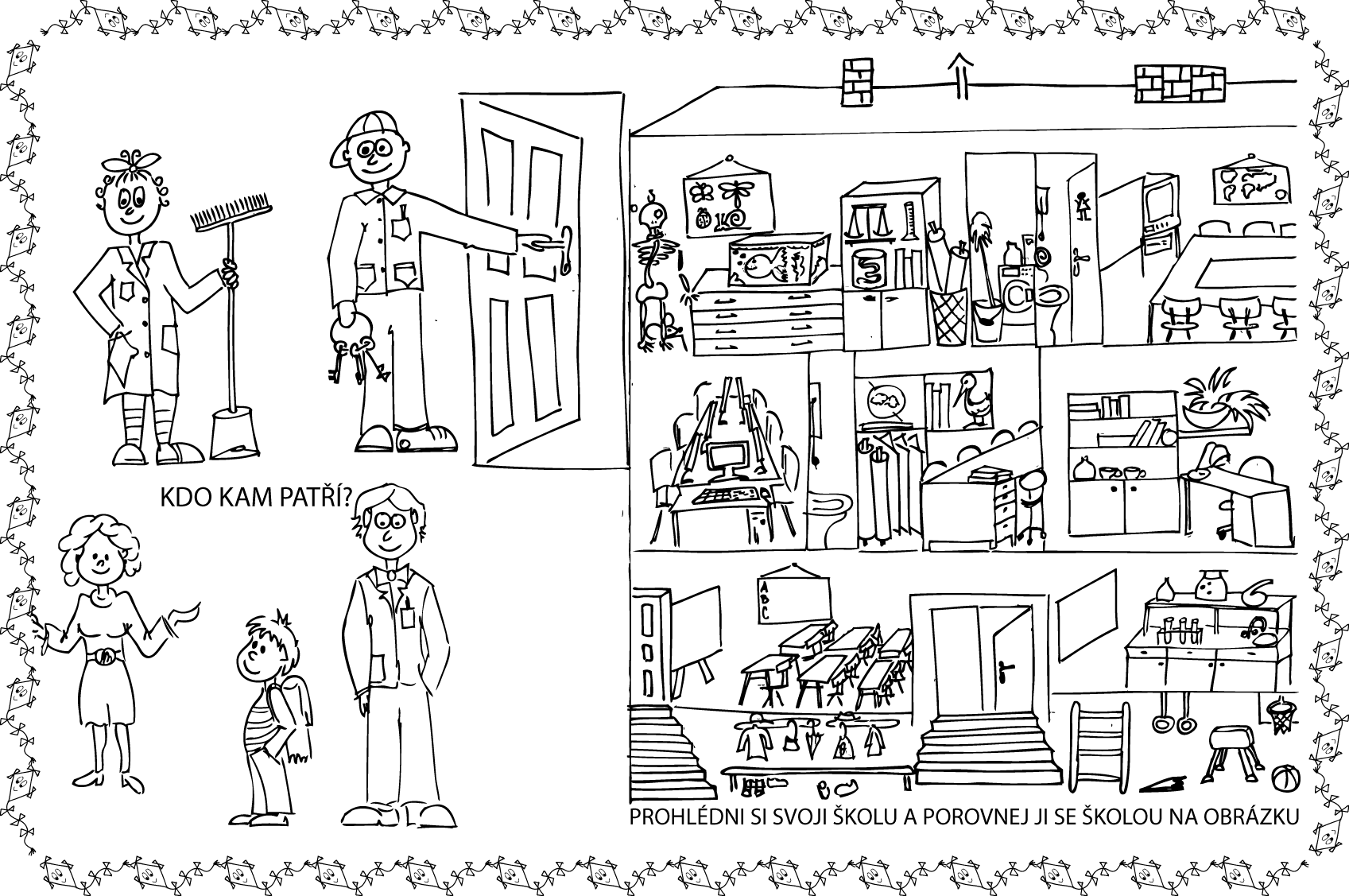 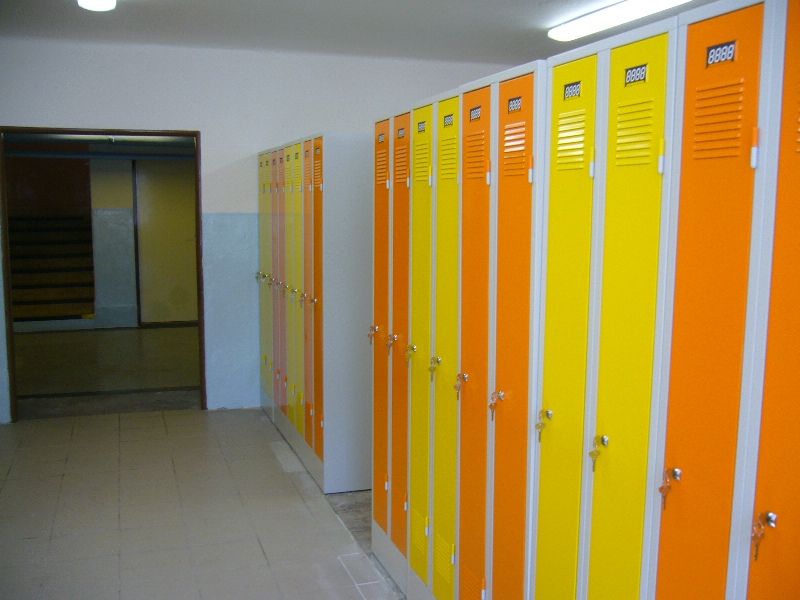 TĚLOCVIČNA
UČEBNA
CHODBA
ŠATNA
CHODBA
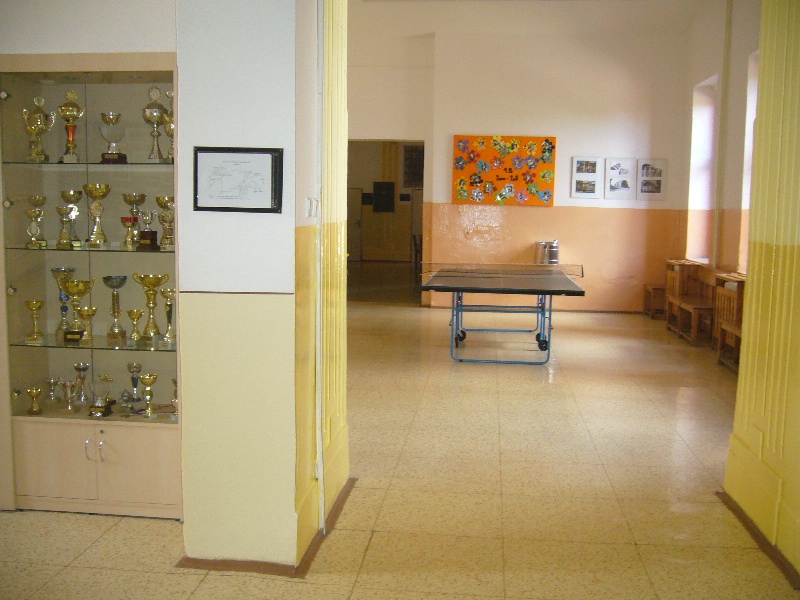 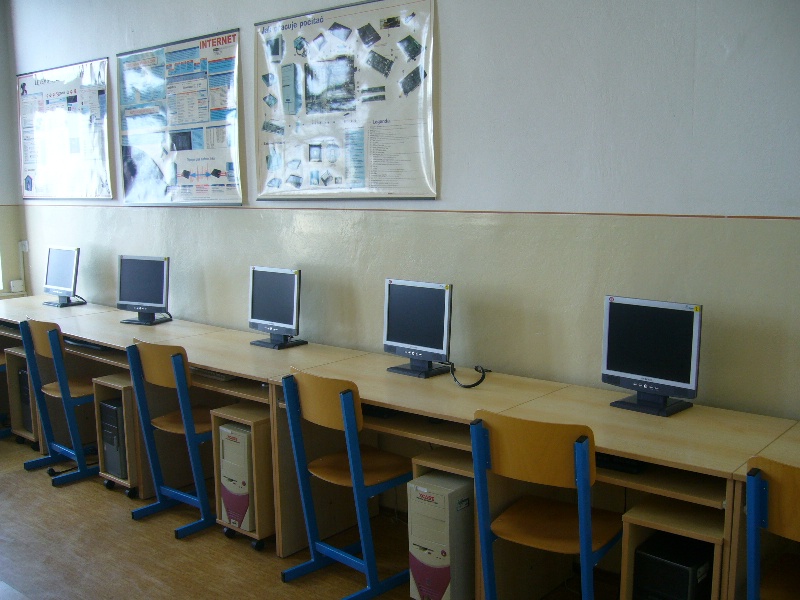 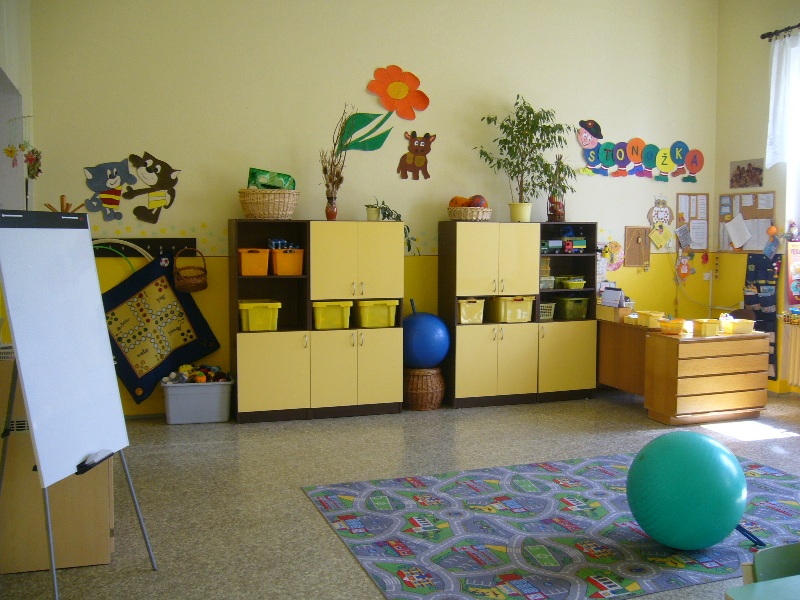 DRUŽINA
TĚLOCVIČNA
CHODBA
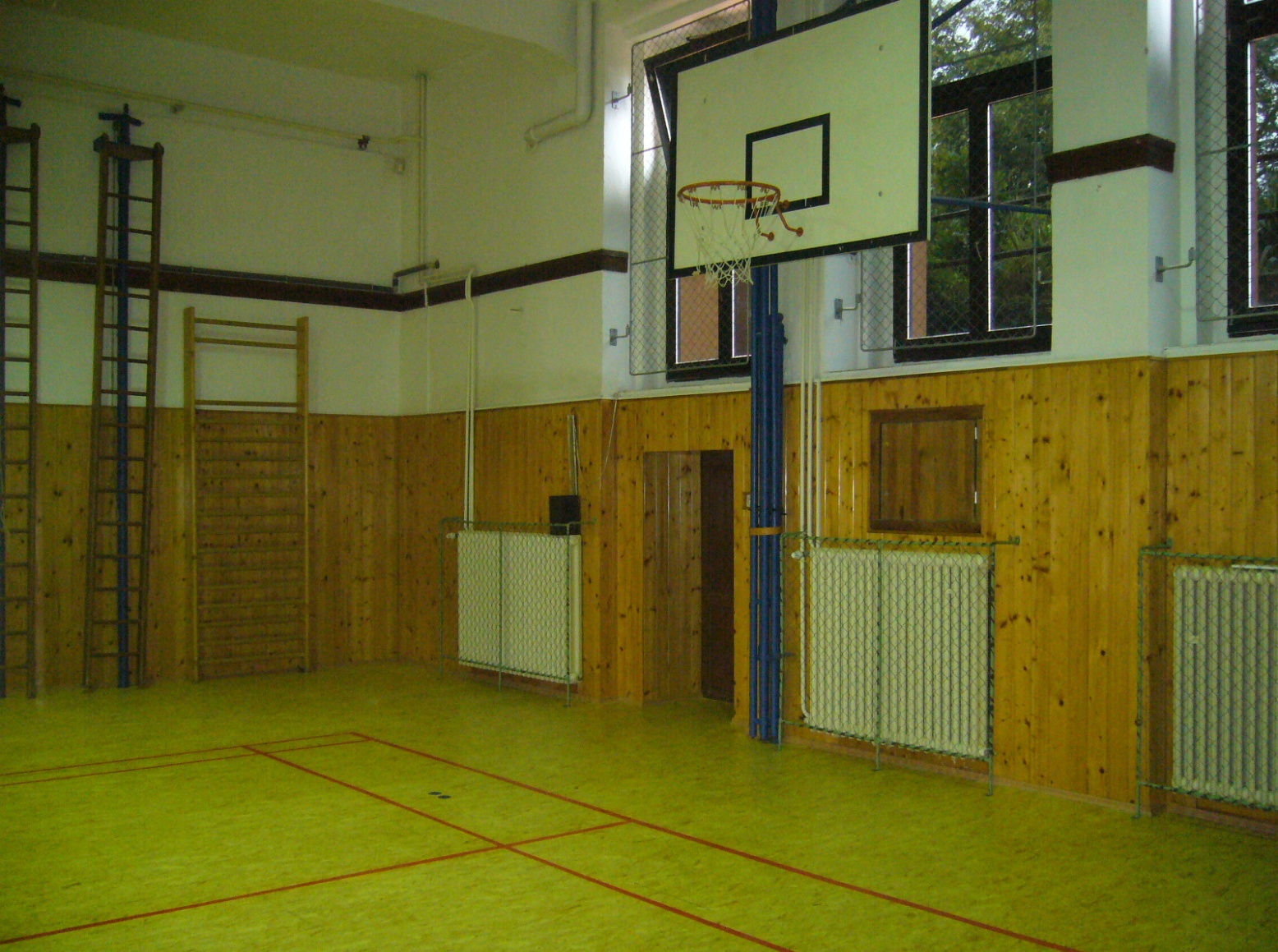 UČEBNA
ŠATNA
CHODBA
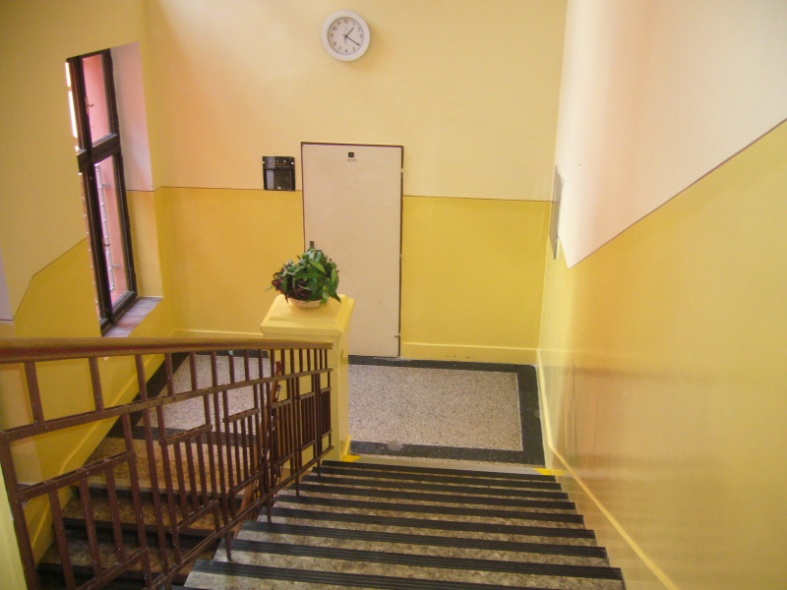 KNIHOVNA
CHODBA
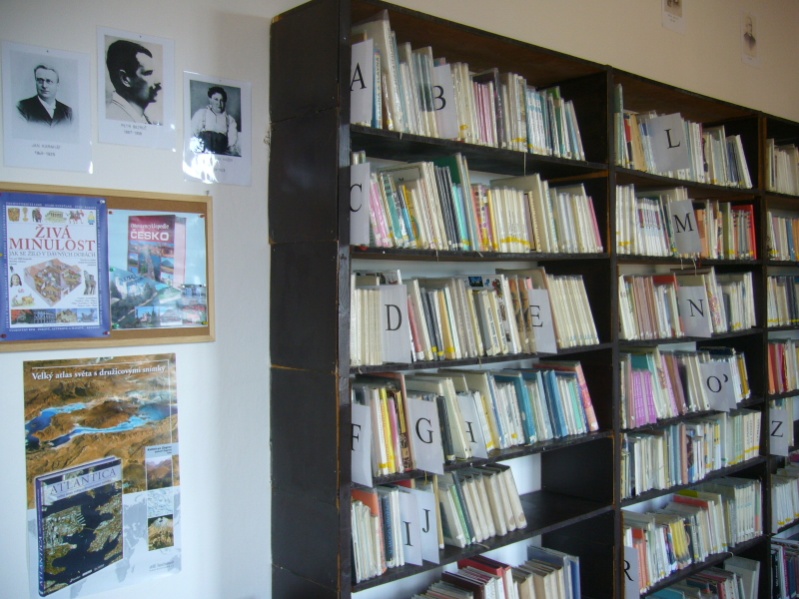 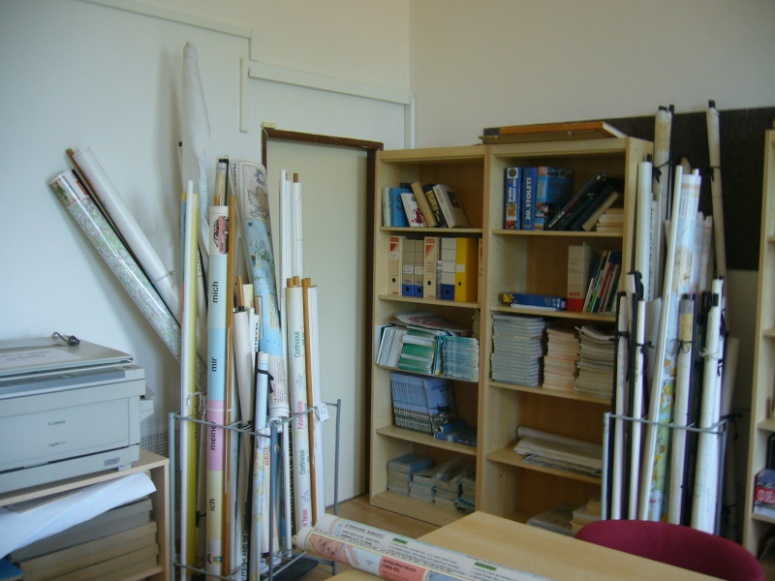 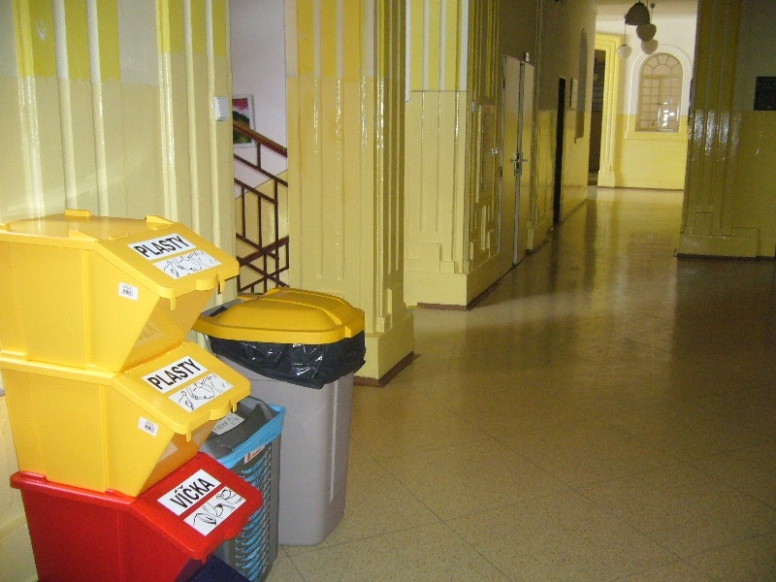 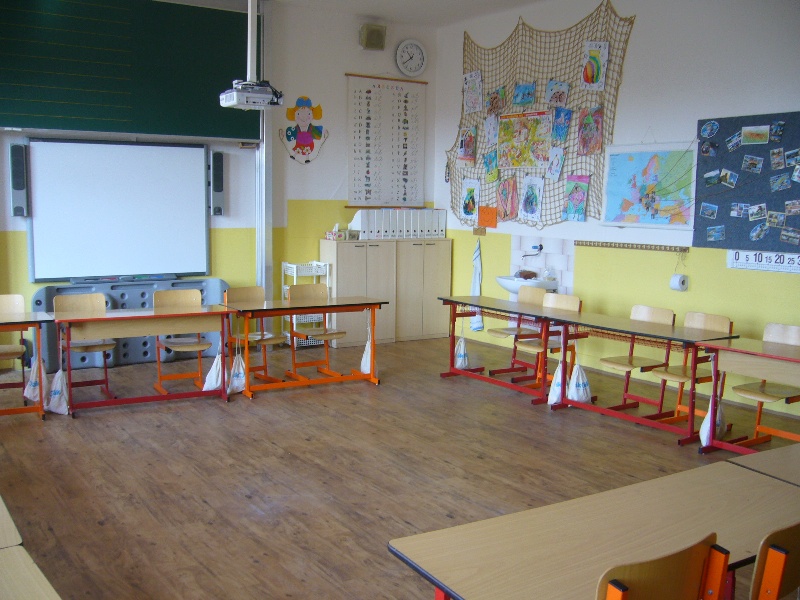 KABINET
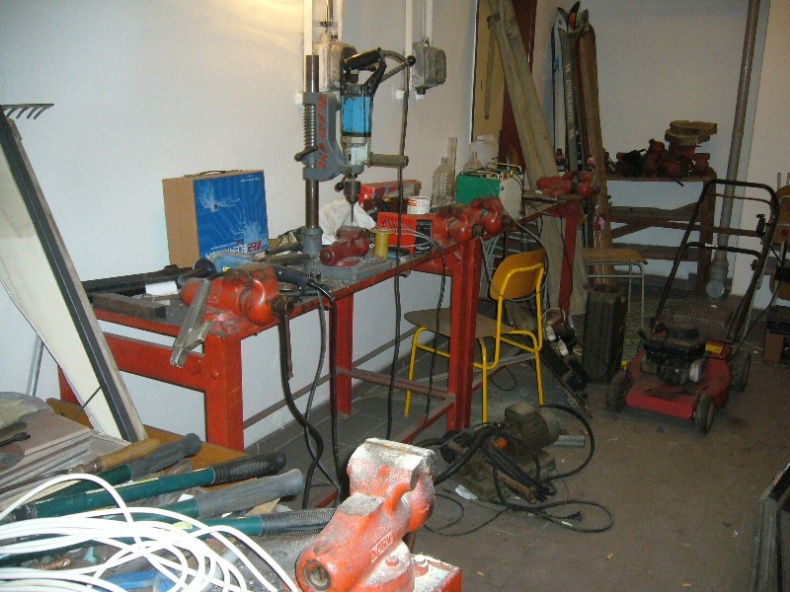 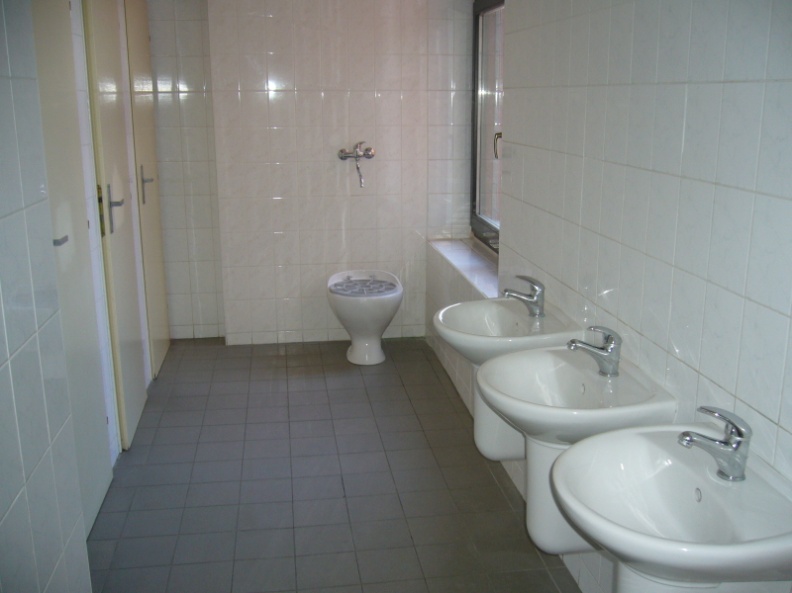 PRACOVNA
ŠKOLNÍKA
WC
SCHODIŠTĚ
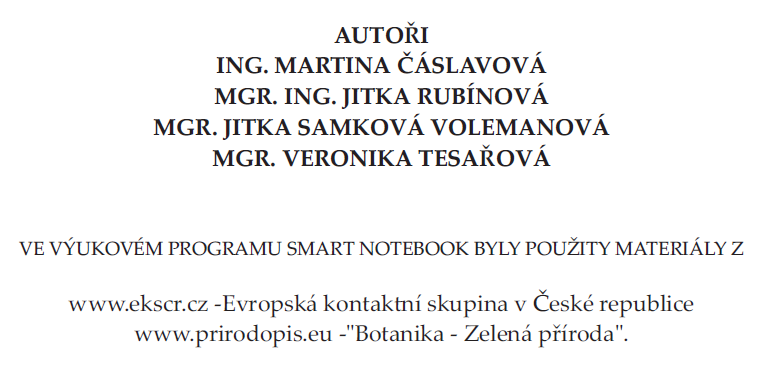 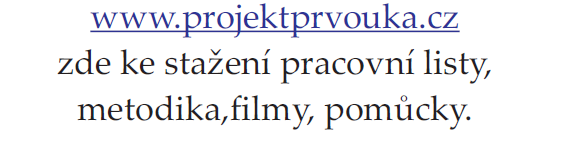 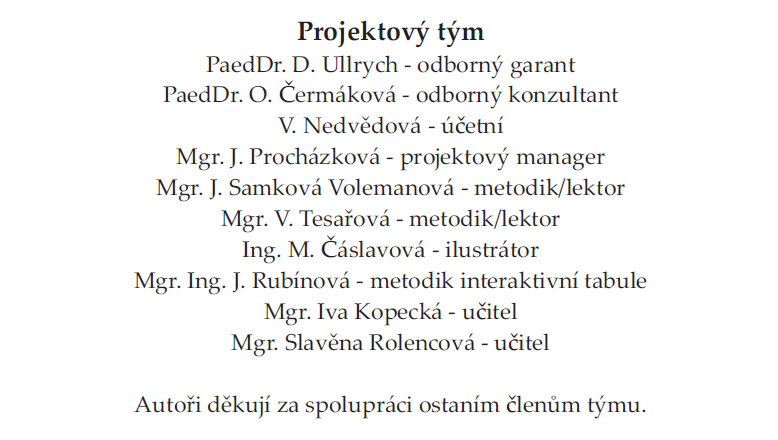 http://www.projektprvouka.cz/